5 Sins of Sodom
Ezekiel 16:49-50
Sodom = Homosexuality
Sodomy is a term used to refer to the act of homosexual activity
When we think about the destruction of Sodom and the cities around it – we connect it with this deviant behavior.
There were other sins that led to their downfall and destruction.
First, some background
Sodom = Homosexuality
The map shows that all the cities destroyed were at the end of the Dead Sea.
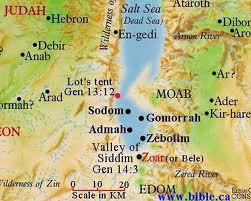 Sodom = Homosexuality
The story is in Genesis 18, 19
Questions raised:
Was EVERYONE doing this?
What about the cities around Sodom?
Why were 5 cities destroyed?
Some of the background is from Ezekiel
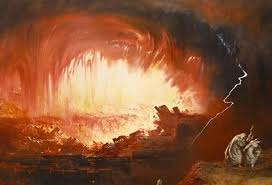 Sodom = Homosexuality
49 Look, this was the iniquity of your sister Sodom: She and her daughter had pride, fullness of food, and abundance of idleness; neither did she strengthen the hand of the poor and needy. 50 And they were haughty and committed abomination before Me; therefore I took them away as I saw fit. Ezekiel 16:49-50
1. Pride - Arrogance
She and her daughter had pride
They had a “know-it-all” attitude
They would not heed the teaching or advice from Lot
1. Pride - Arrogance
She and her daughter had pride
Now the man who acts presumptuously and will not heed the priest who stands to minister there before the Lord your God, or the judge, that man shall die. So you shall put away the evil from Israel. And all the people shall hear and fear, and no longer act presumptuously.Deuteronomy 17:12-13
1. Pride - Arrogance
She and her daughter had pride
3 Let nothing be done through selfish ambition or conceit, but in lowliness of mind let each esteem others better than himself. 4 Let each of you look out not only for his own interests, but also for the interests of others. Philippians 2:3-4
2. Haughty - Boasting
And they were haughty
Pride is internal mindset
Haughty is the external sign
Boasting, bragging – claiming credit for the work of others
Love “is not puffed up” 1 Corinthians 13:4
3. Fleshly Indulgence
She and her daughter had pride, fullness of food 
I have everything I need – satisfied
NOT: lack of hunger – no sin in being full
SIN IS: Focus on material rather than spiritual – flesh rather than soul
3. Fleshly Indulgence
She and her daughter had pride, fullness of food 
And my God shall supply all your need according to His riches in glory by Christ Jesus. Philippians 4:19
Purpose of fasting – focus on spiritual
3. Fleshly Indulgence
She and her daughter had pride, fullness of food 
Think about the rich man in Luke 16
He was not lost because he had plenty
He was lost because he was not willing to share with the beggar
4. Abundance of Idleness
and abundance of idleness 
For we hear that there are some who walk among you in a disorderly manner, not working at all, but are busybodies. 2 Thessalonians 3:11
But if anyone does not provide for his own, and especially for those of his household, he has denied the faith and is worse than an unbeliever. 1 Timothy 5:8
4. Abundance of Idleness
and abundance of idleness 
If anyone will not work, neither shall he eat. 2 Thessalonians 3:10b
Many are “bored” with life – Get out!
Volunteer – soup kitchen, hospital, nursing home, run errands for elderly, visit the lonely, comfort the afflicted
5. Neglect of the Needy
neither did she strengthen the hand of the poor and needy
Do you care?
But whoever has this world's goods, and sees his brother in need, and shuts up his heart from him, how does the love of God abide in him? 1 John 3:17
AND - Moral Abomination
and committed abomination before Me
Homosexuality is wrong – OT and NT
It is an abomination God will not tolerate
CAUTION: Speak against the SIN, not against the SINNER.
This is what Lot did.
AND - Moral Abomination
and committed abomination before Me
7 and delivered righteous Lot, who was oppressed by the filthy conduct of the wicked 8 (for that righteous man, dwelling among them, tormented his righteous soul from day to day by seeing and hearing their lawless deeds)– 2 Peter 2:7-8
Conclusion:
therefore I took them away as I saw fit 
as Sodom and Gomorrah, and the cities around them in a similar manner to these, having given themselves over to sexual immorality and gone after strange flesh, are set forth as an example, suffering the vengeance of eternal fire. Jude 1:7
Conclusion:
therefore I took them away as I saw fit 
and turning the cities of Sodom and Gomorrah into ashes, condemned them to destruction, making them an example to those who afterward would live ungodly; 2 Peter 2:6
Conclusion:
therefore I took them away as I saw fit 
Many Christians think:
I am not involved in that abomination
So God will not destroy me
Look again at the OTHER sins of Sodom